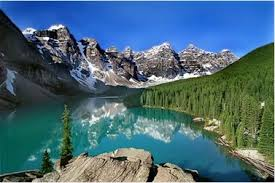 Western Cordillera
Location
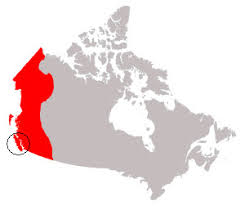 Western coast of Canada
Covers mostly the Yukon, BC and parts of Western Alberta
Physical Features
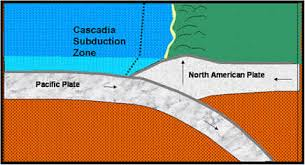 High sharp peaked mountain ranges separated by valleys and plateaus, running north to south
Created recently by the collision of the North American and Pacific Plates
Vegetation
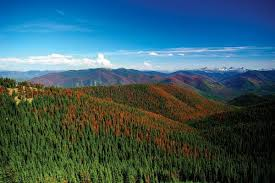 Herbs, Lichens and shrubs at higher elevations
Coniferous forests, and grasslands at lower elevations
[Speaker Notes: Coniferous forest, vegetation composed primarily of cone-bearing needle-leaved or scale-leaved evergreen trees, found in areas that have long winters and moderate to high annual precipitation. The northern Eurasian coniferous forest is called the taiga, or the boreal forest.]
Natural Resources
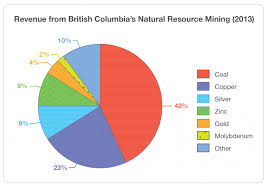 Rich in minerals 
Timber
Hydro Electricity